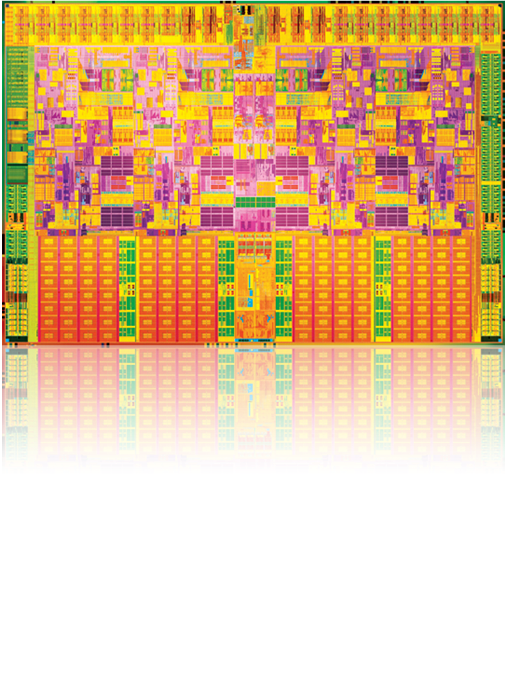 Embedded SolutionsSmart Sustainable Cities ITU-UNESCOMontevideo, March 11.Marcelo E. VolpiLAR Technology Team
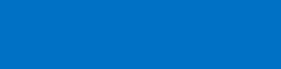 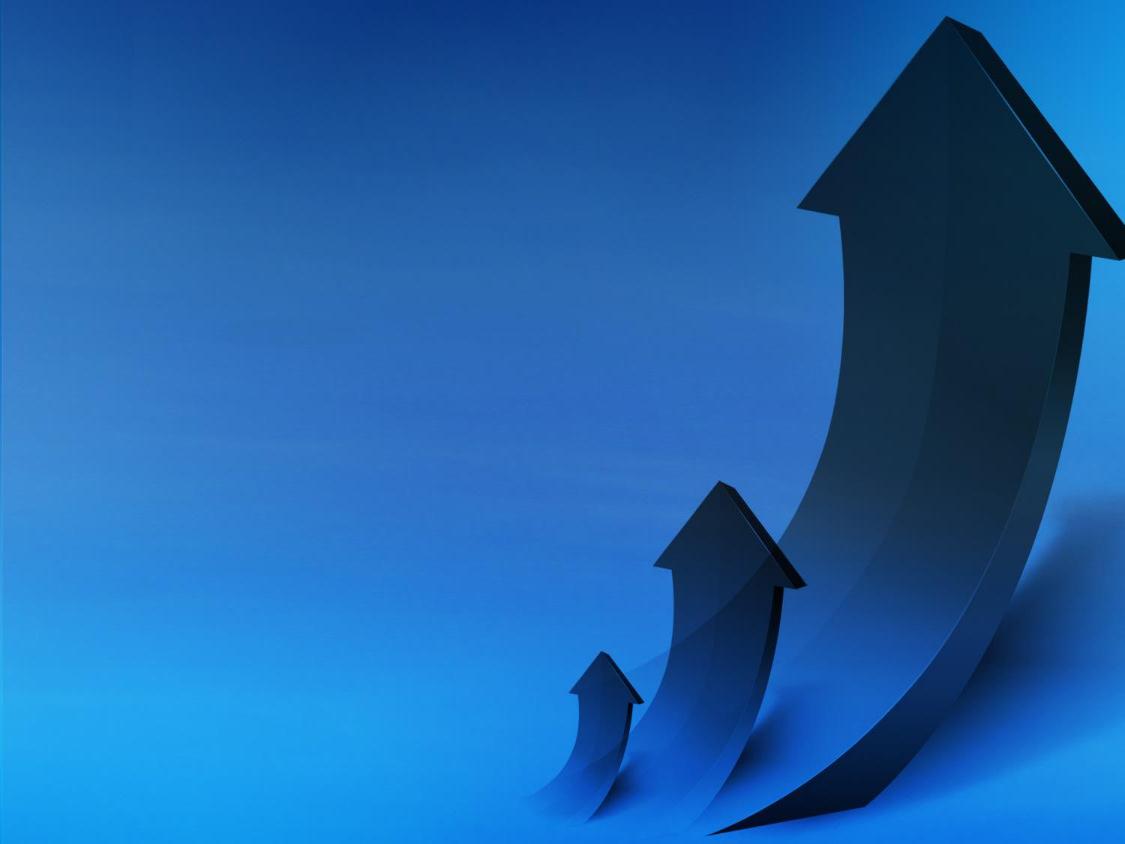 Today 85% of deployed systems are unconnected, do not share data with each other or the cloud.  

And new devices are being added every day.
Internet of Things
50B
Devices20201
Opportunity
> Compute Economics
+ Ubiquitous Connectivity
+ Big Data Analytics
Embedded Solutions
Internet of Things
Vision
= Business Transformation
1   Connect
  2   Collect Data
    3   Analyze
      4   Transform
15B
Devices2015
Internet of Things
Solutions
2B
Devices2006
*Other names and brands may be claimed as the property of others.
Business Transformation
Efficiency and TCO  New Services
“Make everything smart”

Intel provides end to end IoT Solutions so that
you can quickly Connect, Manage, and
Protect your devices

Our Open, Scalable, and Reliable platforms
deliver state of the art technology from
trusted product lines such as Quark, Atom,
Intel Security, Wind River, and more

Create Value through our high performance 
Analytics to realize the benefits of IoT by 
focusing on what is important to your business:
Reducing costs
Improving productivity
Increasing growth
Internet of Things
Opportunity
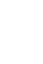 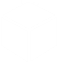 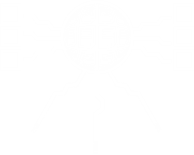 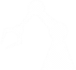 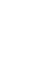 Embedded Solutions
Internet of Things
Vision
$
Internet of Things
Solutions
Intel has industry leading products spanning from devices to the cloud, enabling rapid deployment of end to end IoT Solutions
Internet of Things
Opportunity
Things
> XMM Modem product line
> Kendrick Peak
> Quark processor
> I210 Ethernet controller
Gateway
> Wind River Intelligent Device Platform
> Moon Island Intelligent Gateway
Quark SoC and Atom E3800
Wind River Operating System
Intel Embedded Security
Network
> Wind River Intelligent Network Platform
> ONP Open Networking Platform
> SDI Software Defined Infrastructure
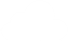 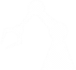 Embedded Solutions
Internet of Things
Vision
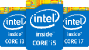 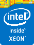 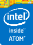 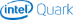 Cloud
> Intel Data Center Manager
> IEEL Lustre for HPC
> Intel Distribution for Apache Hadoop
Services & Solutions
> API Management
> API Orchestration
> Intel Express Gateway & Tokenization
Internet of Things
Solutions
> Intel Security Solutions
> Wind River Systems
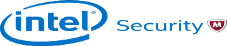 Intel’s Advantage
PROCESS TECHNOLOGY
PRODUCT DESIGN
INTEL ARCHITECTURE
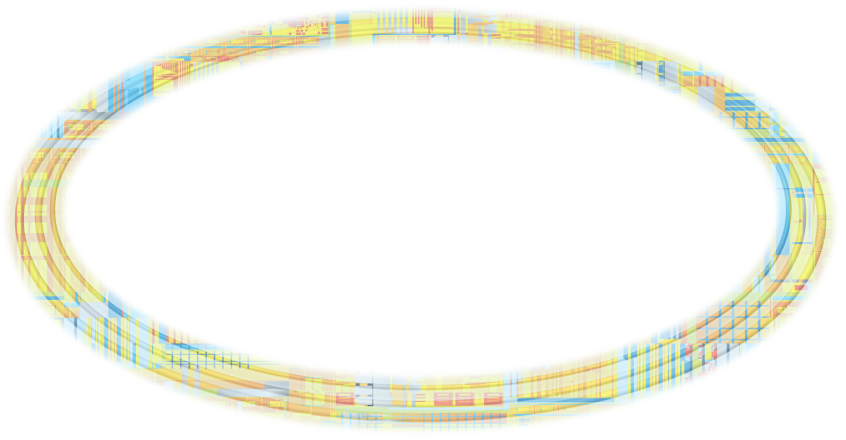 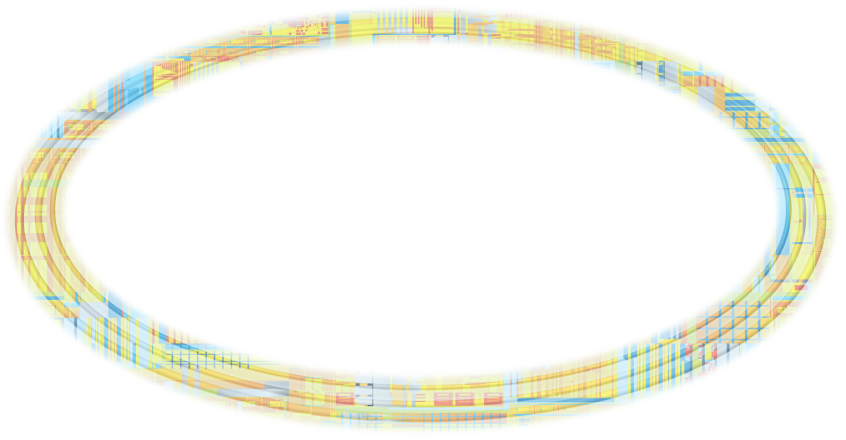 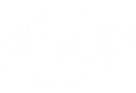 Co-Optimized Process & Product
Co-Optimized Architecture & Software
Bet Performance, Power, Security
Rapid Product Ramp
CommonTools
CommonGoals
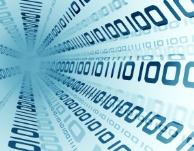 SOFTWARE
MANUFACTURING
PACKAGING
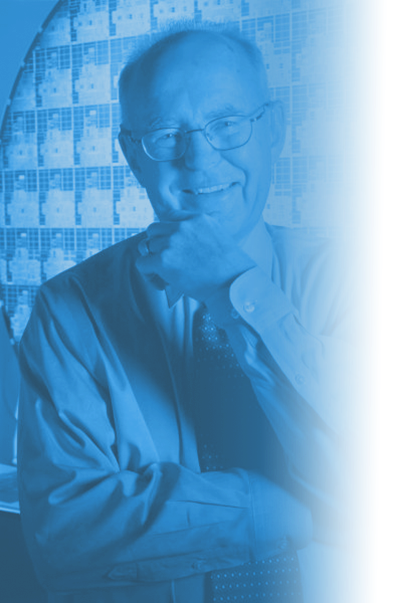 Predictable Silicon Track RecordExecuting to
MOORE’s LAWEnabling new devices with higher functionality and complexity while controlling power, cost, and size
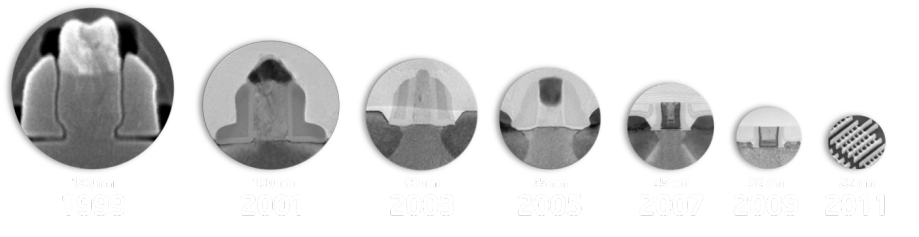 Tick Tock Model
Intel® Core™ Microarchitecture
Intel® MicroarchitectureCodename Sandy Bridge
Intel® MicroarchitectureCodename Haswell
Intel® MicroarchitectureCodename Nehalem
Haswell
Sandy
Bridge
Future
Ivy 
Bridge
Merom
Penryn
Nehalem
Westmere
65nm
45nm
45nm
32nm
22nm
32nm
14nm
22nm
New
Micro-architecture
New
Micro-architecture
New
Micro-architecture
New
Micro-architecture
New
Process Technology
New
Process Technology
New
Process Technology
New
Process Technology
TOCK
TICK
TOCK
TICK
TOCK
TOCK
TICK
TICK